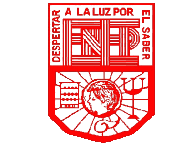 Escuela Normal de Educación Preescolar

Licenciatura en Educación Preescolar

1er semestre

1er grado

Sección A

Alumna Samantha Bueno Moreno

Número del lista 3

Tutoría grupal

Plan de vida y carrera

Docente Tania López Lerma

Saltillo, Coahuila

Octubre del 2020
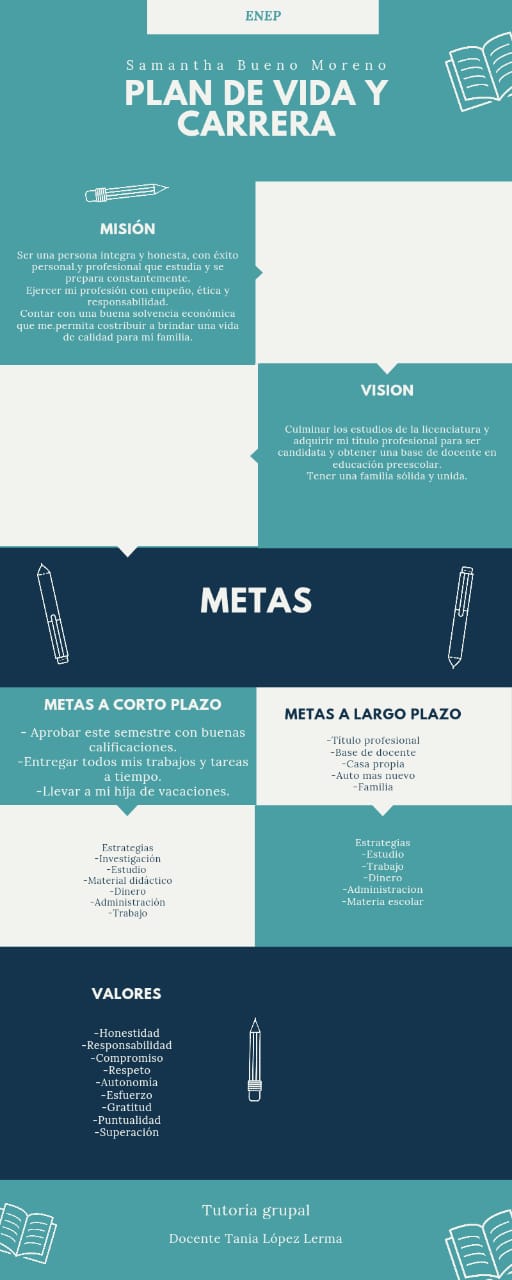 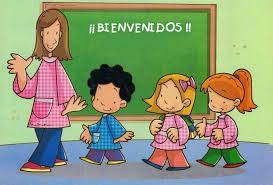 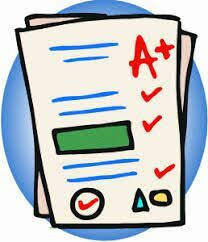 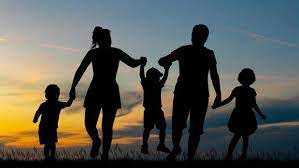